Факультет экономических наук,
Школа финансов
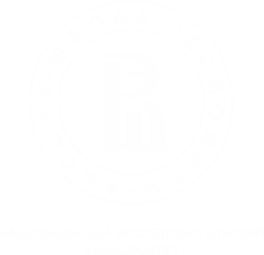 Отчет иРГ
 «Новации банковского сектора, его финансовая устойчивость и пруденциальное регулирование»
Руководитель ИРГ проф. Карминский А.М.
Москва, 2022г.
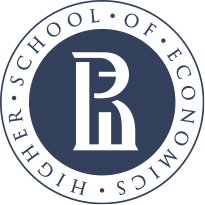 Направления деятельности, цели и задачи
НАПРАВЛЕНИЕ 1. Развитие и инновации банковского сектора 
руководитель: профессор, д.э.н., Карминский А.М., 
Сравнительный анализ стратегий и деятельности различных банковских кластеров в зарубежных странах, 
Влияние банковских инноваций на развитие банковских продуктов и услуг, оценка уровня конкурентоспособности
Оценка результатов финансовой цифровизации финансового сектора и банков на основе информатизации бизнеса
НАПРАВЛЕНИЕ 2. Региональное и институциональное развитие банковского сектора, 
руководитель: доцент, к.т.н., Поляков К.Л.
Эффективность и устойчивость банков, сравнительный анализ показателей и стратегий банков различных стран,
Моделирование статистической связи критически важных показателей работы банка, а также технической эффективности
Региональные банковские системы: особенности развития продуктов и услуг, 
НАПРАВЛЕНИЕ 3. Оценка финансовой устойчивости и пруденциальное регулирование, 
руководители: профессор, д.э.н., Карминский А.М., к.э.н., Гришунин С.В., к.ф.-м.н. Помазанов М.В.
Кредитные рейтинги и их моделирование и агрегирование, формирование и использование системы внутренних рейтингов,
PD & ALM- модели и управление банковскими рисками
НАПРАВЛЕНИЕ 4. Системные риски и макропруденциальная политика, 
руководитель: к.э.н., Щепелева М.А.
Макропруденциальная политика и инструменты регулирования системного риска,
Системные риски: индикаторы и индексы, мониторинг на макро- и микроуровнях: российская и мировая практика
2
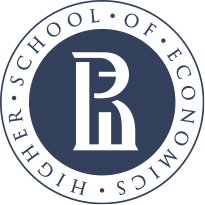 Кадровый состав: ППС
3
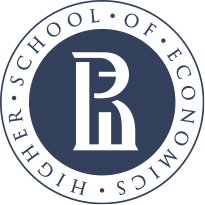 Публикационная активность
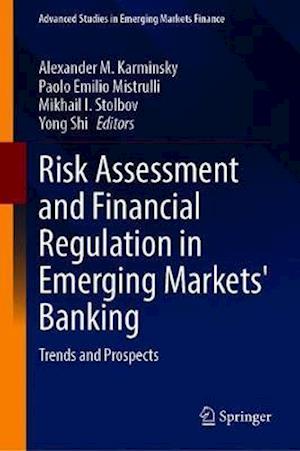 В рамках деятельности ИРГ в 2020г. была подготовлена к изданию и отправлена в издательство Springer монография в серии «Advanced Studies in Emerging Markets Financе»
Название: «Risk Assessment And Financial Regulation In Emerging Markets Banking: Trends And Prospects» 
Дата публикации: Май, 2021 /  ISBN 978-3-030-69747-1
Монография содержит 5 частей и 18 глав, в том числе 10 глав подготовлены членами ИРГ и 4 главы партнерами группы:
Part I. Banks in Emerging Markets
Part II. Ratings and Risk Measuring
Part III. Estimating and Modeling Credit and Market Risks in Banking
Part IV. Systemic Risks Modeling and Stress Testing
Part V. Estimating and Managing Financial Risks: Actual Trends in Emerging Capital Markets
Обложка монографии, ссылка: https://www.springer.com/gp/book/9783030697471
4
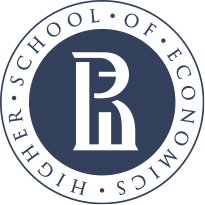 Подготовка и участие в научных мероприятиях
Организация секции Е. Финансовые институты, рынки и платежные системы в рамках международной научно-практической конференции «Ясинская (Апрельская) международная научная конференция по проблемам развития экономики и общества» (XXI АМНК–2020 , XXII АМНК–2021 и XXIII АМНК–2022)
Организация секции и подготовка докладов в рамках конференции «Analytics For Management and Economics Conference» (AMEC-2021 и AMEC-2022)
Организация тематической конференции «Банки и Финансовые Рынки» в рамках IV Российский Экономический Конгресс (РЭК 2020)
Организация секции и подготовка докладов «International Conference on Information Technology and Quantitative Management» (ITQM 2020 & 2021)
Организация: III International Workshop «Systemic Risks in the Financial Sector» 2020 и VI International Workshop «Systemic Risks in the Financial Sector» 2021
 Проведение постоянного научно-исследовательского семинара «Эмпирические исследования банковской деятельности» (НИС ЭИБД)
5
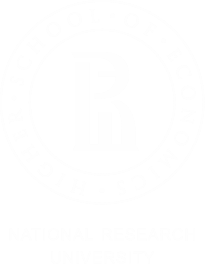 СПАСИБО 
ЗА ВНИМАНИЕ!
E-mail: Akarminsky@hse.ru, 
Karminsky@mail.ru
6